Verkko-opetus ja -oppiminen
Liisa Ilomäki
Technology in Education Research Group (Tedu)
Käyttäytymistieteiden laitos ja Palmenia,
Helsingin yliopisto
liisa.ilomaki@helsinki.fi, 
http://www.helsinki.fi/psychology/groups/tedu/

26.10.2013
Tänään
Tietotekniikan käytöstä eri oppiaineissa
Verkkojen käytön määrästä ja tavoista
Verkkopohjaisten palvelujen osaamisen tasosta
Erilaisista tavoista käyttää verkkopohjaista oppimista
2
Opiskelijoiden arvio siitä, miten usein eri oppiaineissa käytetään tietotekniikkaa (n=352)
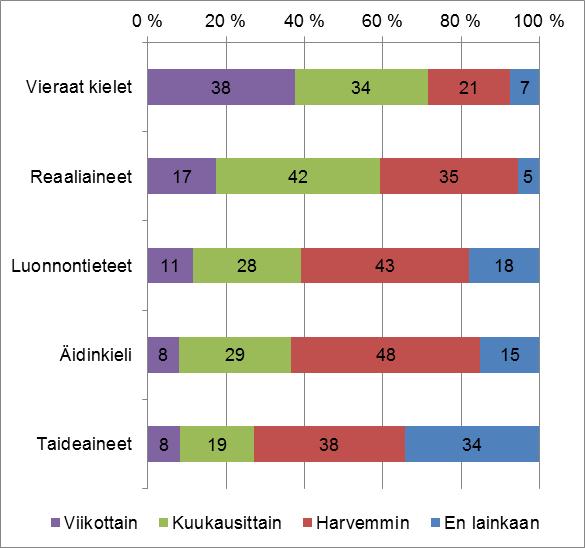 Lakkala & Ilomäki, 2013
3
Opettajien ja oppilaiden / opiskelijoiden taidot
4
Kahden lukion opiskelijoiden itsearvioitu digiosaaminen (n=351)
Lakkala & Ilomäki, 2013
5
Kahden lukion opettajien itsearvioitu digiosaaminen (n=63)
Lakkala & Ilomäki, 2013
6
Opettajien ja oppilaiden / opiskelijoiden taidot
Samankaltaisia tuloksia muistakin tutkimuksista (EU, 2013)
Itsearvioituun osaamiseen liittyy ongelmia: sosiaalinen suotavuus, yliarvioiminen vars. vähän osaavilla.
Nuorten osaaminen yleisesti laaja-alaista mutta ei välttämättä syvällistä ja keskeisissäkin taidoissa ja käytön tavoissa voi olla puutteita – oppiminen on perustunut informaaliin oppimiseen
Sekä opejen että oppilaiden / opiskelijoiden käyttö ja osaaminen perustuu pääosin vapaa-ajan käyttöön, jossa erilaiset Internetin käytön tavat korostuvat.
7
Mitä tietotekniikan käyttö opetuksessa on?
Tekstinkäsittelyä
Tiedonhakua Internetistä

Nämä kaksi sovellusta kaikkein yleisimmät, soveltuvat myös useimpiin aineisiin. Näitä käytetään myös vapaa-ajalla tapahtuvaan opiskeluun. Muuten vapaa-ajan ja koulukäytön erot ovat huimat: vapaa-ajalla käytetään runsaasti sosiaalista mediaa ja pelejä, ylipäänsä verkkopohjaisia sovelluksia, koulussa työvälineohjelmia.

Hurme, Nummenmaa ja Lehtinen, 2013, Lakkala ja Ilomäki, 2013
Samat tulokset myös aikaisemmissa tutkimuksissa.
8
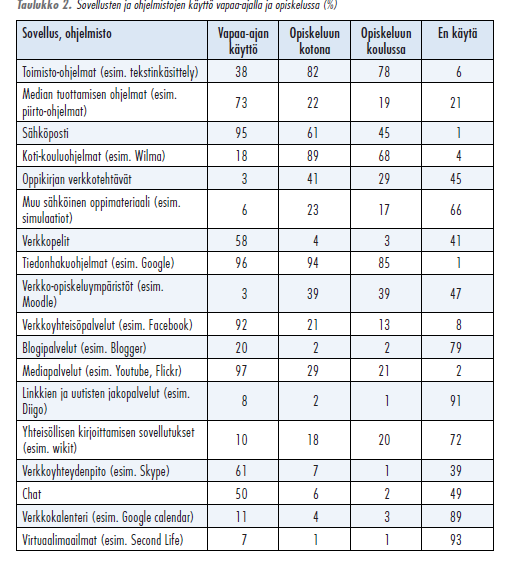 Hurme et a. Sovellusten käyttö vapaa-ajalla ja opiskelussa (n=5767)
9
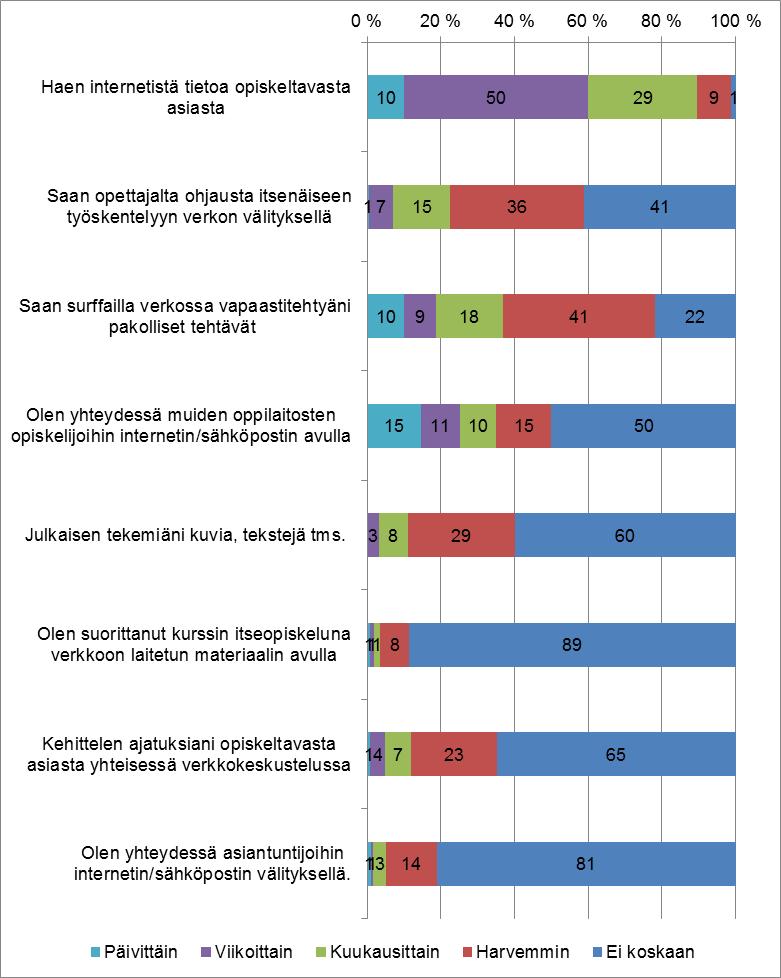 Opiskelijoiden arvio internetin käyttötapojen useudesta opetuksessa (n=350)
10
Tiedonkäsittelyn taidot kuitenkin niukat:  esim. Carita Kiilin väitöskirjan tuloksia
Heikot tiedonhaun strategiat yksi pullonkaula. Joillakin opiskelijoilla vaikeuksia löytää relevanttia informaatiota ja jopa puolet ajasta kului relevantin informaation etsimiseen.
Tiedonhaun ongelmat liittyivät hakukyselyiden muotoilemiseen, hakukoneiden toiminnan ymmärtämiseen, hakutulosten analysointiin sekä tiedonhaun suunnitteluun ja sen säätelyyn.
Ongelmat näyttivät kasautuvan tietyille opiskelijoille.
Opiskelijat arvioivat useammin informaation relevanssia kuin sen luotettavuutta niin yksilöllisessä kuin yhteisöllisessäkin lukemistilanteessa.
11
10/26/2013
Verkon käyttö pedagogisena työvälineenä 1
Tiedonhaku nyt korostuu lähes ainoana käytön tapana – miksi? Verkosta haetaan vastauksia eli opiskelutehtävät ovat sellaisia, että niihin tarvitaan tietoa. 
Entä yhteinen tiedontuottaminen ja sen julkaiseminen arvioitavaksi? Esim. erilaiset ongelmanratkaisutehtävät, tutkimustyyppiset tehtävät? 
Autenttisuus yksi verkon vahvuus. Miten runsasta on opetuksessa autenttisten lähteiden käyttö (tämä uppoaa tosin osaksi tiedonhakuun).
Yhteydenpito muualle on erittäin niukkaa, mihinkään suuntaan.
12
Verkon käyttö pedagogisena työvälineenä 2
Valmiiden oppimateriaalien käyttö verkosta ei (onneksi) korostu, tosin oppiaineiden välillä eroja
Pienten innovatiivisten sovellusten käyttö vähäistä
Esim. Socrative äänestys/monivalintatyökalu 
Padlet ideointityökalu (http://padlet.com/)
Kaikenlainen yhteisöllinen työskentely vähäistä
Esim. Kirjoitusalusta (kirjoitusalusta.fi) tai Etherpad, Google Driven monet mahdollisuudet, Prezi
Tuottaminen kirjoittamalla vain yksi tapa. Videot, esitykset, käsitekartat, tilastokuviot jne. opettavat tiedonkäsittelystä ja –tuottamisesta monipuolisemmaksi.
13
Sitä saadaan mitä tilataan:Sovellukset ja niiden tarjoumat (affordanssit) pedagogisina ratkaisuina 1
14
Sitä saadaan mitä tilataan:Sovellukset ja niiden tarjoumat (affordanssit) pedagogisina ratkaisuina 2
15
Lähteitä
EU 2013. Survey of Schools: ICT in Education. Final Study Report. Benchmarking access, use and attitudes to technology in Europe’s schools. 
Hurme, T., Nummenmaa, M. ja  Lehtinen, E. (2013). Lukiolainen tietotekniikan käyttäjänä. Raportit ja selvitykset 11:2013. Opetushallitus.
Lakkala, M. & Ilomäki, L. (2013). Lukioiden valmiudet siirtyä sähköiseen ylioppilastutkintoon: kahden lukion tapaustutkimus. Vantaa. Saatavilla: http://www.vantaa.fi/instancedata/prime_product_julkaisu/vantaa/embeds/vantaawwwstructure/87368_Lukioiden_valmiudet_siirtya_sa_hko_iseen_yo-tutkintoon.pdf
16